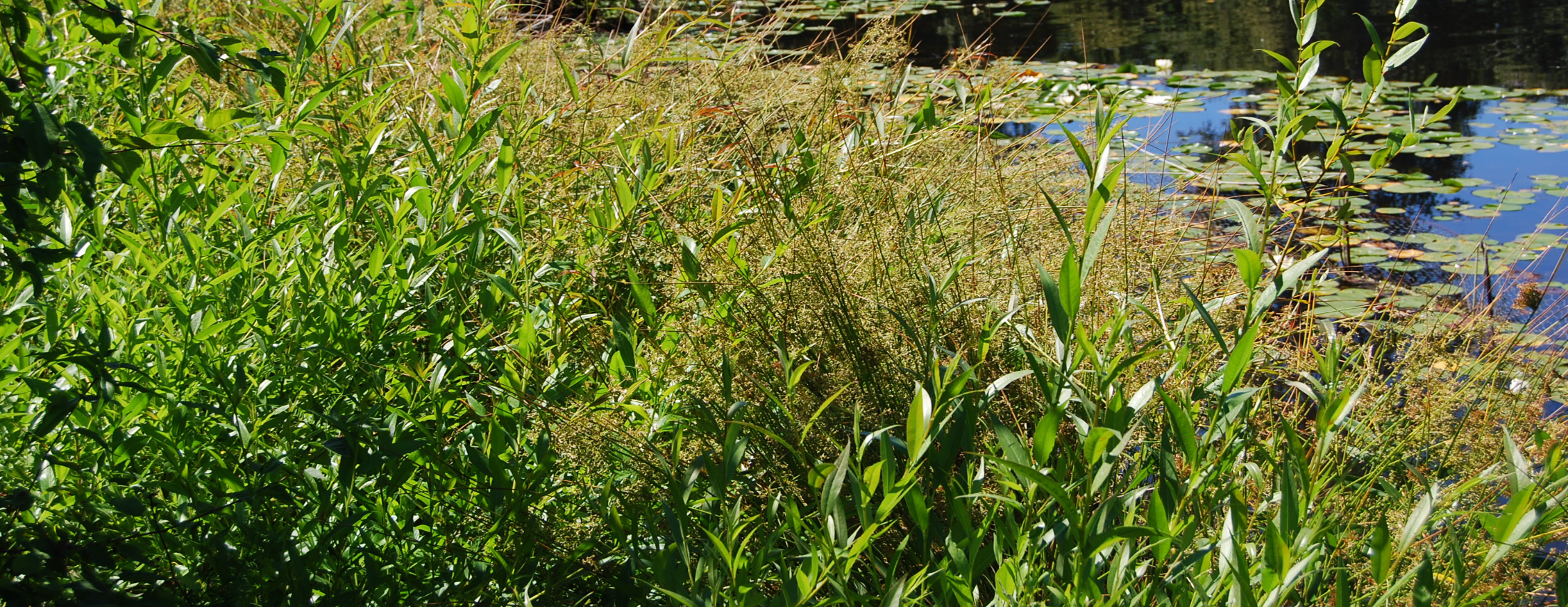 Pearce Creek DMCF Baseline Exterior Monitoring 
Spring 2017 Results
Pearce Creek Implementation Committee
February 16, 2018
Project Overview
Objective: Collect data from monitoring locations to establish baseline conditions that will be used to monitor environmental conditions after dredged material placement starts
Previous sampling events were conducted in Fall 2015, Spring 2016, and  Fall 2016
Testing program included:
Surface water quality
Sediment chemistry – testing of target chemicals
Sediment bioassays – 10-day tests that evaluate organism survival 
Benthic community – Identification of bottom-dwelling organisms, including number of species (diversity) and number of organisms (abundance)
Sampling Overview – Spring 2017
10 Sampling Locations:
7 Pearce Creek Lake monitoring locations 
1 Pearce Creek Lake reference site
1 Elk River monitoring location
1 Elk River reference site
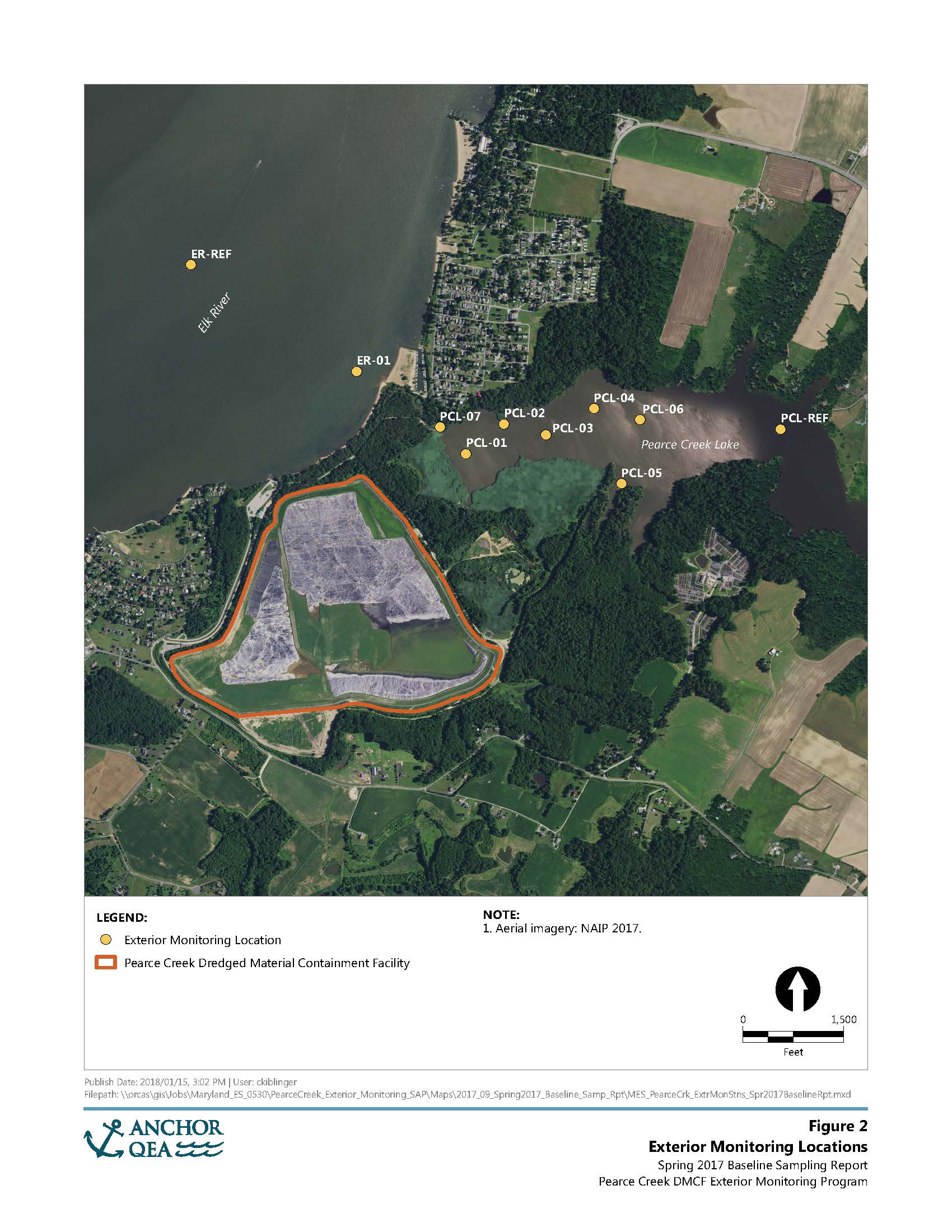 Elk River Connecting Channel
Pearce Creek Dredged Material Containment Facility
Reference sites represent areas that are outside of the influence of the DMCF
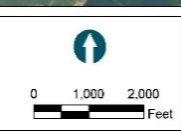 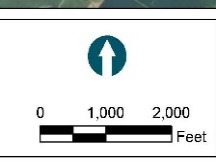 Surface Water Results
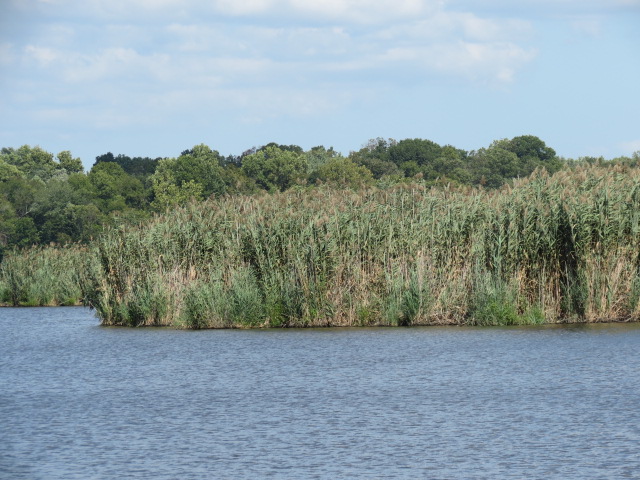 Turbidity 
Highly variable at Pearce Creek Lake locations because of natural factors (i.e., bank erosion, algae, and stormwater runoff)
Elevated turbidity observed at locations   PCL-01(38 NTU) and PCL-05 (36 NTU), compared to the reference site (24 NTU)

Chemical Testing
Low concentrations overall; generally consistent with results from previous sampling events
None of the samples exceeded water quality criteria
Location PCL-01
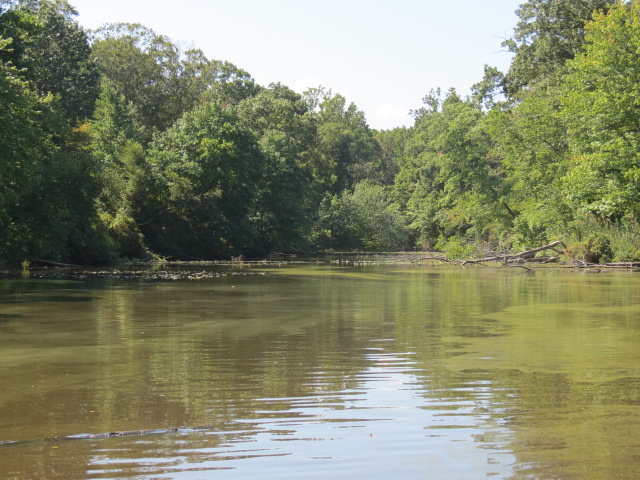 Location PCL-05
[Speaker Notes: Pearce Creek is freshwater
NTU is the unit used to measure turbidity – its based on the quantity of light that can pass through the water column, so it includes all suspended particles that impact water clarity, including sediment and biological factors (such as algae)
Turbidity in this sampling event was, on the whole, lower compared to previous events (typically see ranges from 30 to 60 NTU)
Clarification regarding “We don’t observe any increases or decreases compared to what would be expected”: The populations are naturally variable and that the changes from season to season are within the variability that would be expected – ie, there are no extreme increases or decreases and the changes are not correlated to variability in any other natural conditions.]
Sediment Results
Sediment Type
Pearce Creek Lake sediment comprised of silts and clays, with some sand at PCL-07
Elk River monitoring location and reference location were comprised of silty clays, with a lot of shell material
Nutrients and Metals
Nutrient concentrations naturally variable at all locations
Overall, concentrations of metals were below screening values at both the Pearce Creek Lake and Elk River monitoring and reference locations
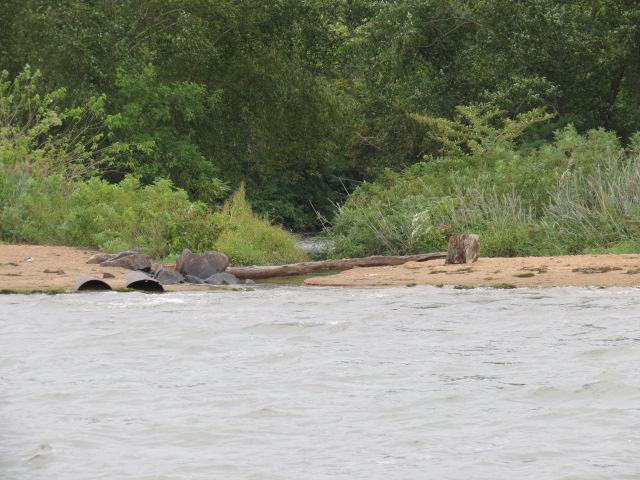 Elk River Connecting Channel – Elk River 
Outlet at High Tide
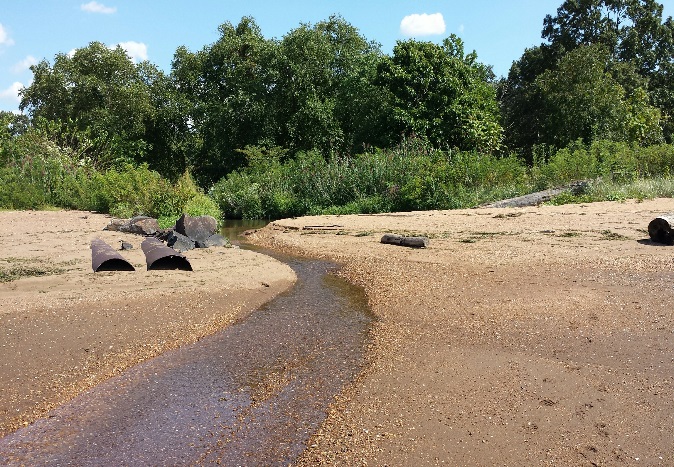 Elk River Connecting Channel – Elk River 
Outlet at Low Tide
Sediment Data Analysis
Results of chemical testing were compared to freshwater sediment guidelines
Derived by scientific community based on actual sediment concentrations
Each chemical has two values:
A threshold effect concentration (TEC)
A probable effect concentration (PEC)
Between TEC and PEC
Potential for effect on aquatic organisms
Below TEC
No effect on aquatic organisms
Above PEC
Probable effect on aquatic organisms
An “effect” means that an organism’s behavior is impacted, such as a slow down of organism growth rate
“Effects” do not indicate mortality
PEC
TEC
Sediment Chemical Screening
Results are consistent with the Fall 2015, Spring 2016, and Fall 2016 data
Pearce Creek Lake
Monitoring Locations
5 metals between the TEC and PEC 
Nickel exceeded the PEC 
Reference Site
3 metals were between the TEC and the PEC
Nickel exceeded the PEC

Elk River
Monitoring Location 
No metals exceeded the TEC 
Reference Site 
6 metals were between the TEC and PEC 
2 metals (nickel and zinc) exceeded the PEC
Nickel concentrations are generally consistent with sediment in the upper reaches of the Chesapeake Bay
[Speaker Notes: PCL monitoring: arsenic, cadmium, copper, lead, zinc
PCL reference: arsenic, cadmium, zinc

ER monitoring: 
ER reference TEC<x<PEC: arsenic, cadmium, chromium, copper, lead, mercury
ER reference >PEC: nickel and zinc]
Benthic Bioassay Results
10-day whole sediment toxicity testing using Hyallela azteca : freshwater amphipod (laboratory cultured)
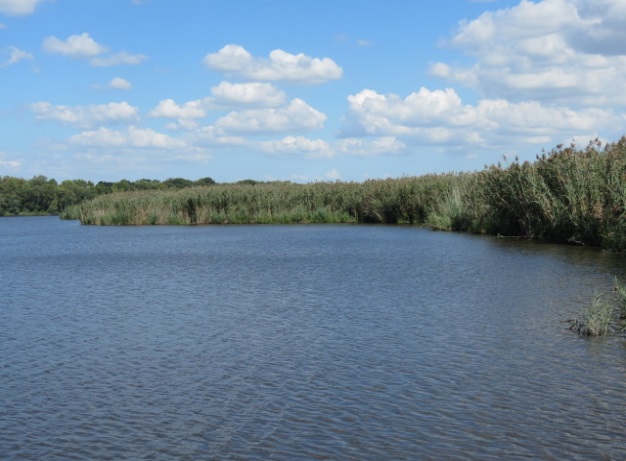 Compared results for each location to reference site
Results
Survival high for the Pearce Creek Lake and Elk River sediments
Sediments support benthic organisms
Results are consistent with the Fall 2015, Spring 2016, and Fall 2016 data
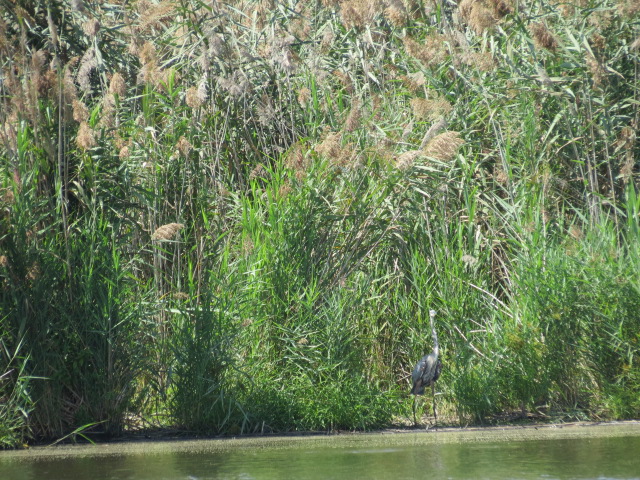 Benthic Community Results
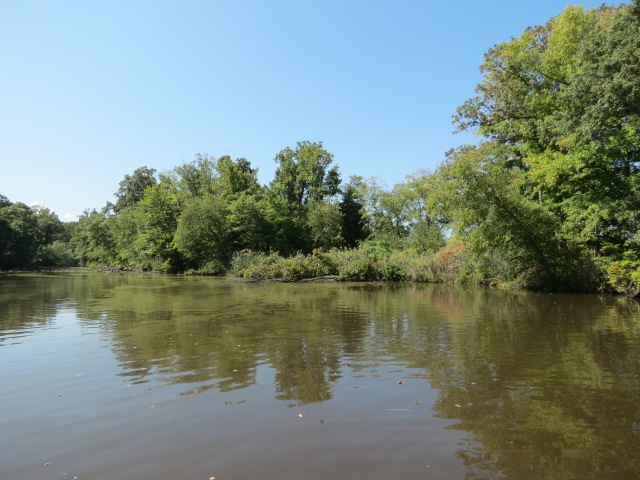 Pearce Creek Lake and Elk River

Abundance is highly variable at each location  there does not appear to be a consistent trend within this dataset
Do not observe consistent seasonal trend between the Spring and Fall samples
Generally, the highest abundance was in the Fall 2015 samples
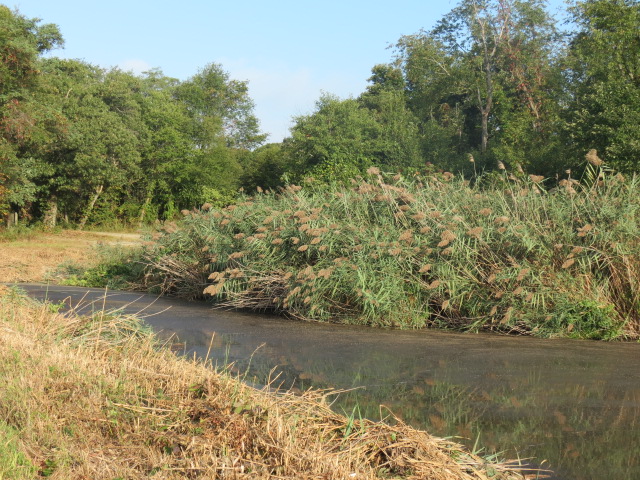 [Speaker Notes: Based on the diversity indices, these communities are consistent with natural populations – we don’t observe any significant increases or decreases compared to what would be expected. And while there is variability from year-to-year, there are no obvious trends (not even a pronounced seasonality). 
Clarification regarding “We don’t observe any increases or decreases compared to what would be expected”: The populations are naturally variable and that the changes from season to season are within the variability that would be expected – ie, there are no extreme increases or decreases and the changes are not correlated to variability in any other natural conditions.]
Elk River - Beach Sampling
Sampling Overview – Spring 2016
Samples collected in nearshore areas close to beach areas in the Elk River
Added at the request of citizens
Evaluated independently from the baseline exterior monitoring data
Included same testing program
Sediment
Water quality
Benthic community
Benthic bioassays (one location only)
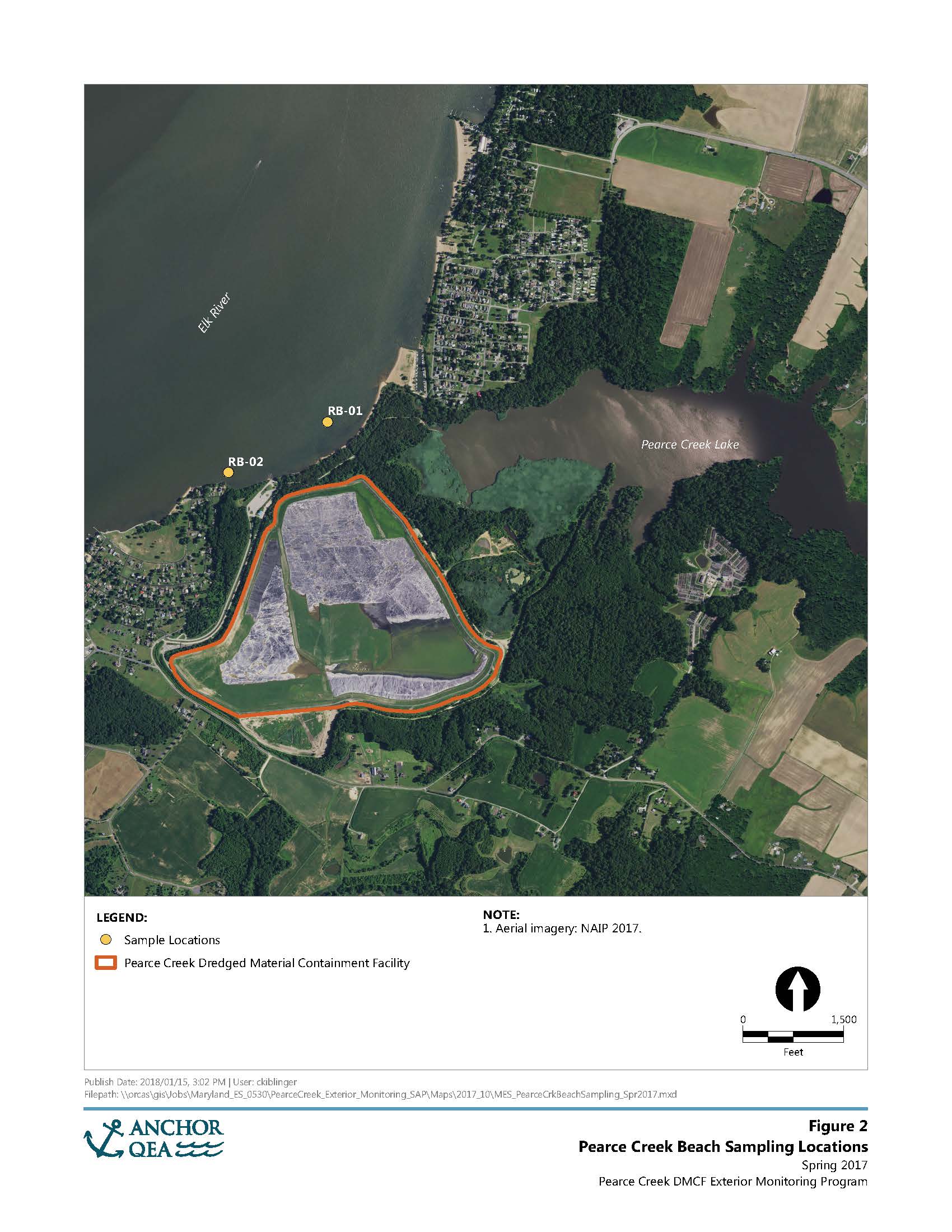 Elk River Connecting Channel
Pearce Creek Dredged Material Containment Facility
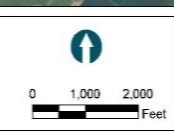 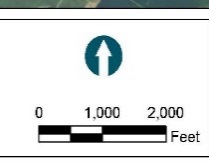 Surface Water Results
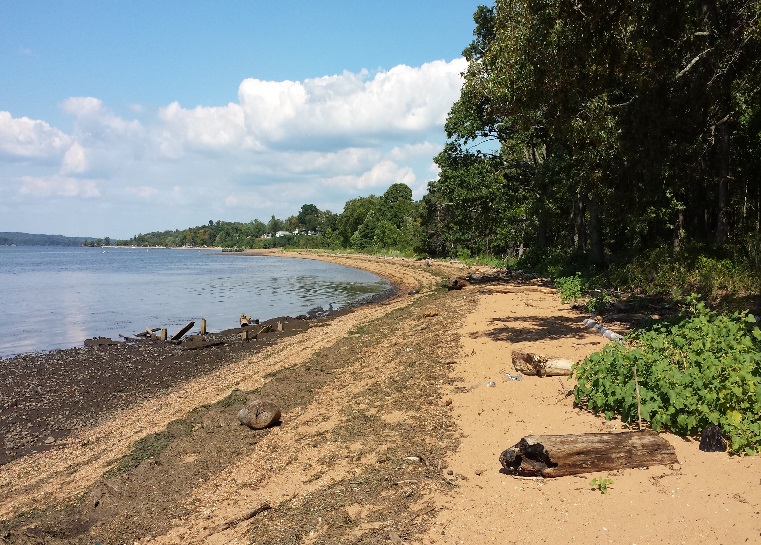 Locations were classified as freshwater – no measurable salinity
Previous events were classified as oligohaline (salinity of 0.5 to 5 ppt)
Turbidity was low (14 and 16 NTUs)
 Chemical Testing
Concentrations are very low
No water criteria exceedances; well below water quality criteria
Consistent with concentrations observed in previous sampling events
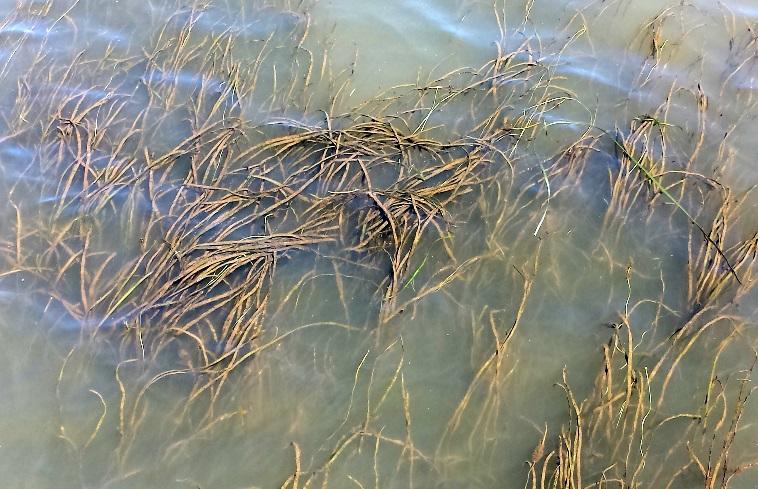 [Speaker Notes: Mention that the freshwater inputs are likely a result of recent rainfall – slight shifts in salinity are common in these areas

Turbidity limits are 50 NTU, so for comparison these levels are low relative to regulatory limits.]
Sediment Results
Sediment Type
Location 1 was mostly sand with some shell fragments
Location 2 was primarily sand
Nutrients and Metals
Nutrient concentrations naturally variable
Metal concentrations generally low and well below the sediment quality criteria
None of the metals exceeded TEC values
Results consistent with Spring 2016 and Fall 2016 data
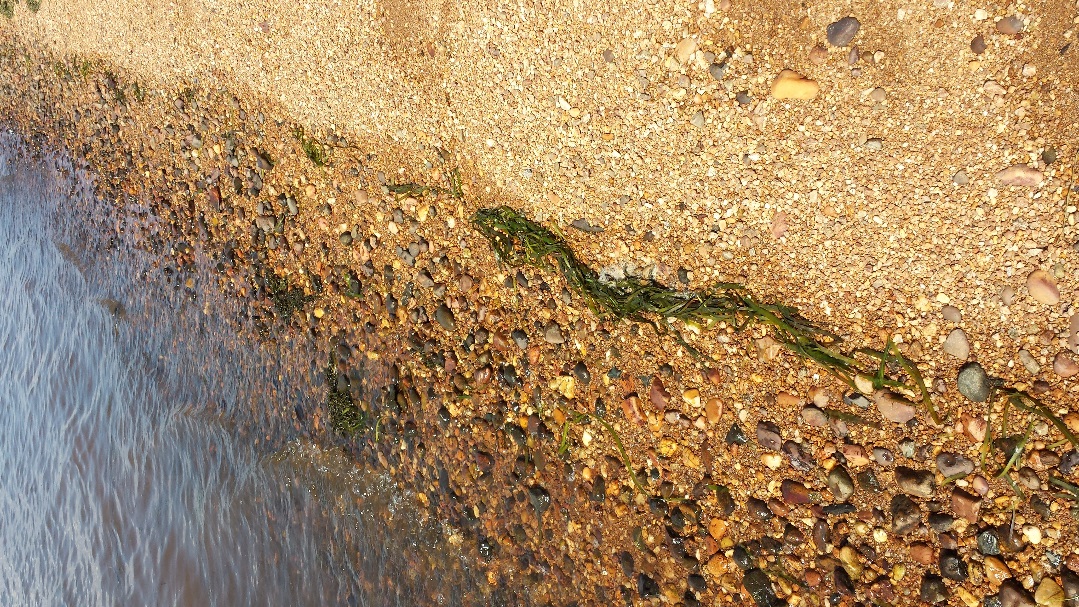 [Speaker Notes: We did not sample these beach locations in Fall 2015 – they were not added to the program until Spring 2016.]
Benthic Community and Bioassay Results
Benthic Community

Higher abundance compared to Elk River monitoring location
Consistent with the results of previous sampling events

Benthic Bioassays

Location 1 was 97 percent sand (76% more than in Spring 2016 event), but bioassay was conducted to be consistent with previous events
Location 1 had high survival, therefore the sediment is not toxic
Location 2 was 87 percent sand and gravel, so no bioassay sample collected
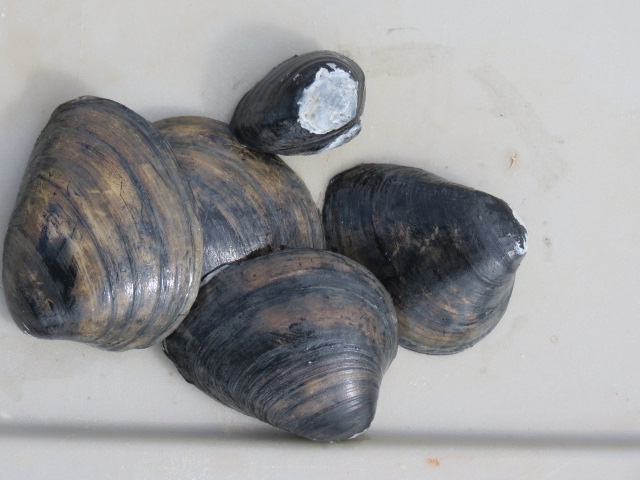 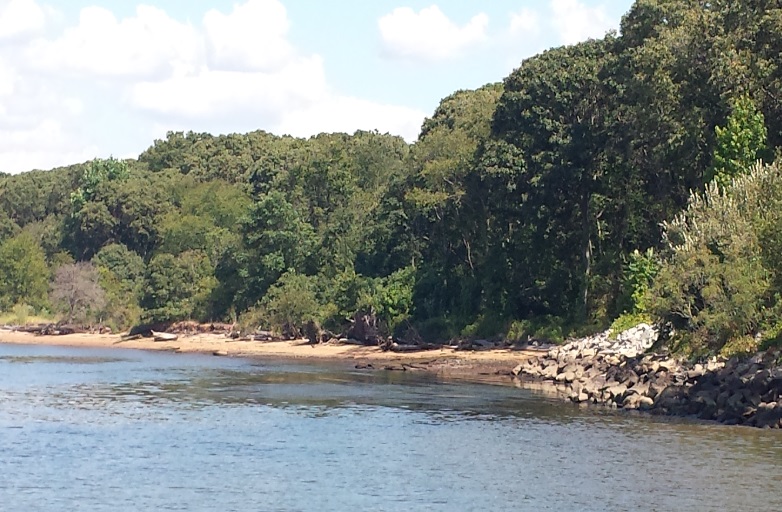 [Speaker Notes: Based on the diversity indices, these communities are consistent with natural populations – we don’t observe any significant increases or decreases compared to what would be expected. And while there is variability from year-to-year, there are no obvious trends (not even a pronounced seasonality).]
Elk River - Beach Sampling Schedule
This was the third round of sampling at these locations
These data establish the “existing” condition for water, sediment, and benthic community 
Data will be used to evaluate if there are any changes to the nearshore Elk River environmental conditions over time
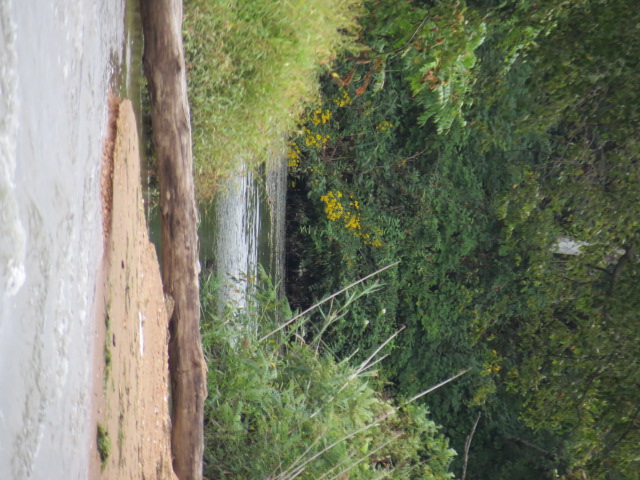 Questions/Discussion
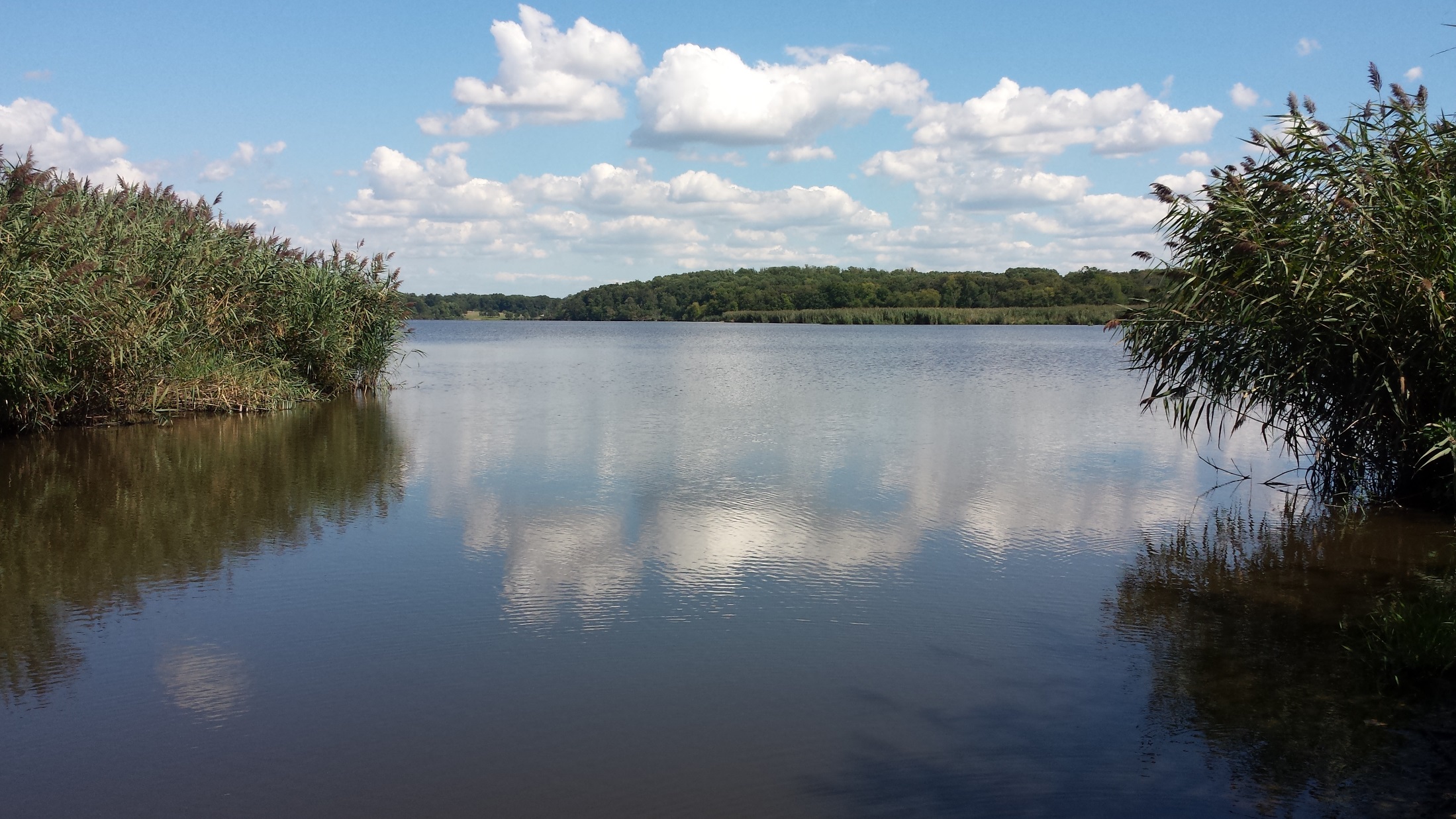